الإيمان بالقدر
العــنـــوان
مادة التربية الإسلامية
الصف السادس الابتدائي
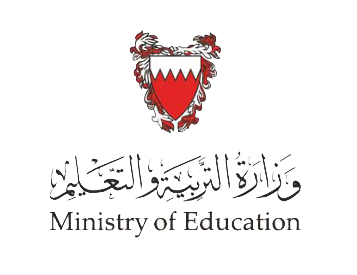 الأهداف :
من خلال ترتيب البطاقات….
أستخلص تعريف الإيمان بالقدر.
علمه وإرادته
قبل وقوعها
حسب علمه بما ستكون عليه
وأنها لاتقع إلا وفق
أن تؤمن أن الله قدر الأشياء
الإيمان بالقدر
هو أن تؤمن أن الله قدر الأشياء حسب علمه بما ستكون عليه قبل وقوعها وأنها لاتقع إلا وفق علمه وإرادته .
قال عليه الصلاة والسلام كما في حديث جبريل عليه السلام لما سأله عن الإيمان :  (أن تؤمن بالله وملائكته وكتبه ورسله واليوم الآخر وتؤمن بالقدر خيره وشره)
ما حكم الإيمان بالقدر؟
واجب
لأنه ركن من أركان الإيمان
أقسام القدر
قدر الشر 
 ( كالمعصية والجهل والمرض )
قدر الخير
( كالإيمان والعلم والصحة )
أستنتجُ آثار الإيمان بالقدر من الآيات الكريمة الآتية:
أستنتج آثار الإيمان بالقدر من الآيات الكريمة
الحديث الشريف
وأحفظ
أقرأ
(الْمُؤْمِنُ الْقَوِىُّ خَيْرٌ وَأَحَبُّ إِلَى اللَّهِ مِنَ الْمُؤْمِنِ الضَّعِيفِ وَفِى كُلٍّ خَيْرٌ احْرِصْ عَلَى مَا يَنْفَعُكَ وَاسْتَعِنْ بِاللَّهِ وَلاَ تَعْجِزْ وَإِنْ أَصَابَكَ شَيءٌ فَلاَ تَقُلْ لَوْ أَنِّى فَعَلْتُ كَانَ كَذَا وَكَذَا. وَلَكِنْ قُلْ قَدّرَ اللَّهُ وَمَا شَاءَ فَعَلَ؛ فَإِنَّ لَوْ تَفْتَحُ عَمَلَ الشَّيْطَانِ)
ما رأيك فيمن لم يأخذ بالأسباب الوقائية من مرضٍ مّا (الكورونا مثلا)؟؟
ماذا لو سافر إلى بلد انتشر فيه المرض؟
ما علاقة ذلك بالإيمان بالقدر؟
من الإيمان بالقدر الأخذ بالأسباب كالتزام النظافة الشخصية وعدم السفر إلى البلاد الموبوءة وعدم مخالطة المصابين بالمرض.
هات أمثلة على أنواع القوة.
قوة البدن 
ومثاله: 

الجهاد في سبيل الله.
قوة النفس
ومثاله:
 
مجاهدة النفس على ترك المعاصي.
قوة الإيمان 
ومثاله:
 
المداومة على قراءة القرآن.
1-...............................................   

2- ................................................

3- ................................................

4- ................................................
أفكر وأتأمل :
من خلال فهمي لدرس الإيمان بالقدر سأغير حياتي للأفضل بأن:
-1 أكون مطمئن النفس مرتاح البال دوما لعلمي بأن كل شيء قد كتبه الله لي خير.

2- أكون قويا وشجاعا لأن الله يحب المؤمن القوي. 

3- أصبر إذا ابتلاني الله بأي بلاء كالمرض مثلا وأتوكل على الله وآخذ بالأسباب. 

4- لا أتحسر على ما فات أبدا مهما حصل لأنه من قضاء الله وقدره.
أفكر وأتأمل :
من خلال فهمي لدرس الإيمان بالقدر سأغير حياتي للأفضل بأن: